به نام خدا  

    عنوان:
 
فیلوگروپینگ، سروتایپینگ و شناسایی فاکتورهای ویرولانس در سویه های اشریشیاکلی مقاوم به سفالوسپورین های وسیع الطیف جدا شده از روده کودکان سالم زیر ۱۰ سال
1
2
نویسندگان
محمد منصوری، اشرف محبتی مبارز*، محسن کربلایی *، شهین نجار پیرایه، فرشاد نجوم، وجیه سادات نیکبین
مجری و ارائه دهنده: دکتر محسن کربلایی
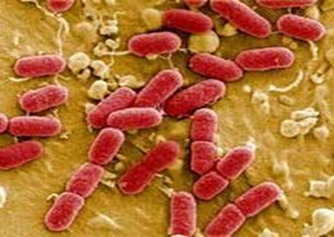 3
ویژگیهای عمومی اشریشیاکلی
از نظر طبقه بندی، اشریشیاکلی متعلق به خانواده انتروباکتریاسه است و جزء مهمی از میکروبیوتای روده است و در برخی از فرآیندهای متابولیک ضروری مانند تولید ویتامین K و ویتامین B12 نقش داشته و با مصرف اکسیژنی که وارد روده می شود به حفظ محیط بی هوازی مورد نیاز برای اکثر میکروبیوتا کمک می کند و به طور رقابتی پاتوژن ها را از روده میزبان خود حذف می کند.
علیرغم رابطه همزیستی، این میکروارگانیسم شناخته شده همچنین می تواند باعث ایجاد طیف گسترده ای از عفونت ها در میزبان خود (به ویژه انسان) شده و حتی عوارض و مرگ و میر داشته باشد.
 با توجه به گزارشهای اخیر در زمینه مقاومت آنتی بیوتیکی این باکتری، پیش‌بینی می‌شود که اگر هیچ اقدامی برای مقابله با این مشکل انجام نشود، تا سال 2050 ده میلیون نفر بر اثر عفونت اشرشیاکلی مقاوم به دارو فوت خواهند کرد.
4
اشریشیاکلی در کودکان
اشریشیاکلی‌های مقاوم به سفالوسپورین‌های نسل سوم، نه تنها در بیمارستان‌ها، بلکه در جامعه نیز یک تهدید بزرگ هستند. 
مصرف بی رویه آنتی بیوتیک ها در دراز مدت می تواند منجر به مقاومت به این آنتی بیوتیکها شده و شیوع میکروارگانیسم های مقاوم به چند دارو (MDR) را افزایش دهد. 
 با توجه به گزارشهای اخیر در زمینه مقاومت آنتی بیوتیکی این باکتری، پیش‌بینی می‌شود که اگر هیچ اقدامی برای مقابله با این مشکل انجام نشود، تا سال 2050 ده میلیون نفر بر اثر عفونت اشرشیاکلی مقاوم به دارو فوت خواهند کرد.
اهمیت فیلوگروههای B2
5
ایزوله های خارج روده ایی (ExPEC) عمدتاً به گروه B2 تعلق دارند که شامل: 
ایزوله های یورپاتوژنیک
ایزوله های عفونت های زایمان و
ایزوله های سپتی سمی یا مننژیت نوزادی

سرطان کولورکتال (CRC)سومین بدخیمی شایع و چهارمین علت مرگ و میر ناشی از سرطان در سراسر جهان است. مطالعات نشان داده است که اشریشیاکلی از 70 درصد بیوپسی های CRC در مقایسه با افراد سالم جدا شده است. جالب توجه است، بیشتر اشریشیاکلی جدا شده از بیماری های روده بزرگ متعلق به فیلوگروه B2 است.
6
هدف از این طرح
در این مطالعه شیوع اشریشیاکلی B2 مقاوم به سفالوسپورین های وسیع در کودکان زیر 10 سال مورد شناسایی قرار گرفتند.
7
نتیجه گیری کلی
در این تحقیق شناسایی ساب تایپ های فیلوگروه B2، در ایزوله های اشریشیاکلی جدا شده از مدفوع کودکان سالم زیر 10 سال مورد تشخیص و ارزیابی قرار گرفت. شناسایی ساب تایپ های فیلوگروه B2 برای اولین بار در ایران انجام شد. 
طبق فرضیات اولیه ثابت شد که فراوانی ژنهای ویرولانس مرتبط با اسهال(eae, bfp, afa-Dr, aggR )، در ایزوله های مورد نظر بسیار کم است و از نظر فاکتورهای ویرولانس دخیل در تولید توکسین نیز فقط usp در بین ایزوله ها دیده شد. هیچ یک از ایزوله ها دارای ژن دخیل در تهاجم (ibeA) نبودند و ژنهای دخیل در اتصال (غیر از papGI) در31 درصد از ایزوله ها مشاهده شد.
8
پیشنهادات
این تحقیق دیدگاه جدیدی را بر روی اهمیت، توجه و شناسایی ایزوله های مدفوعی مقاوم در کودکان زیر 10 سال معطوف نموده است. جزئیات مولکولی این رویدادها برای توسعه و ارائه راهکارهای موفقیت آمیز در پیشگیری از عفونت های ادراری، اسهالی، درمان و عوارض مرتبط ضروری به نظر می رسد.
9
خلاصه مقاله
زمینه: اشریشاکلی های B2 به عنوان مهمترین فیلوگروپ گونه اشریشیاکلی محسوب می شود. این باکتری ها نسبت به بقیه فیلوگروپ ها دارای بیشترین مقاومت نسبت به سفالوسپورین های وسیع الطیف هستند. همچنین از توانایی عفونت های داخل و خارج روده ای برخوردار می باشند.

هدف: این مطالعه به منظور شناسایی میزان شیوع و همچنین فاکتورهای بیماری زای موجود در باکتری های B2 در مدفوع کودکان زیر ده سال سالم انجام شد.

روش کار: در این مطالعه تعداد 100 ایزوله اشریشیاکلی از مدفوع کودکان سالم زیر ده سال جدا شد. با روش PCR ژن های مربوط به شناسایی فیلوگروپ B2 و هچنین انواع ژن های بیماری زای این فیلوگروپ مورد شناسایی و ارزیابی قرار گرفتند.
نتایج: 27% از ایزوله ها مربوط به فیلوگروپ B2 بودند.

نتیجه گیری: این تحقیق دیدگاه جدیدی را بر روی اهمیت، توجه و شناسایی ایزوله های B2 مدفوعی مقاوم در کودکان زیر 10 سال معطوف نموده است. جزئیات مولکولی این رویدادها برای توسعه و ارائه راهکارهای موفقیت آمیز در پیشگیری از عفونت های ادراری، اسهالی، درمان و عوارض مرتبط ضروری به نظر می رسد.
10